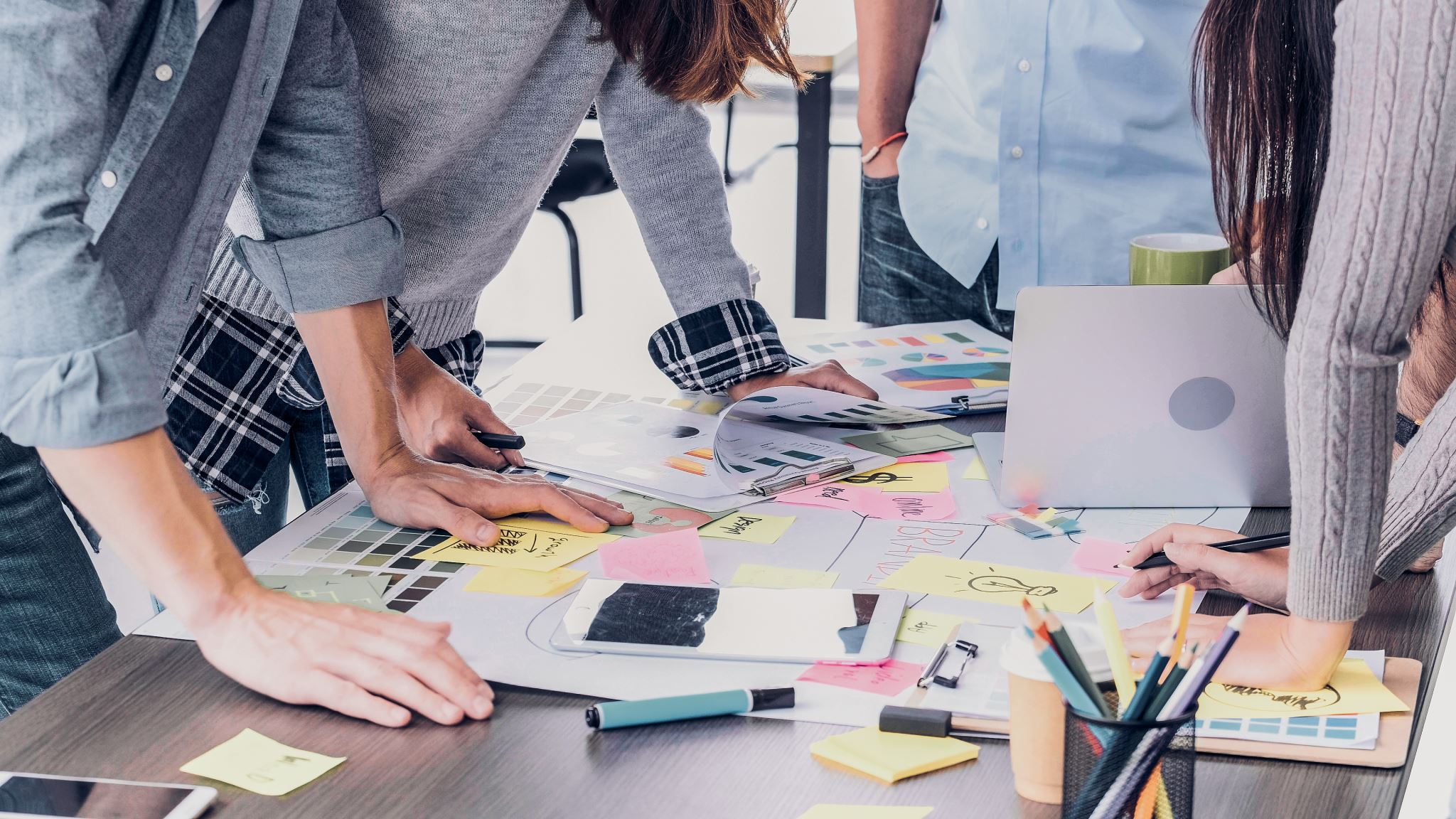 Групповая работа делегаций страннекоторые заключительные мысли
Делия Родриго, старший эксперт по реформе системы регулирования
allio|rodrigo consulting
США – Средняя Азия
Семинар по взаимодействию с заинтересованными сторонами  
в области цифровой торговли
Тбилиси, 20 января 2023 г.
Некоторые факты
Частный сектор…
Регулирующие органы…
Хотя по-прежнему имеются трудности…
Давайте обсудим вместе
Какие практические шаги мы можем предпринять для улучшения взаимодействия с заинтересованными сторонами?
Как мы можем внедрить передовой опыт в работу по цифровой торговле и обеспечить сотрудничество между соответствующими заинтересованными сторонами и государственными учреждениями?
Каким образом мы можем продолжить обмен передовым опытом в области взаимодействия с заинтересованными сторонами в рамках этой Рабочей группы?
drodrigo@alliorodrigo.com
Благодарю за внимание!